Produceren = het voortbrengen van economische goederen (stoffelijk en onstoffelijk) met behulp van productiefactoren
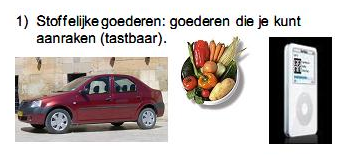 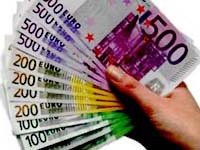 Kapitaal
Rente en huur
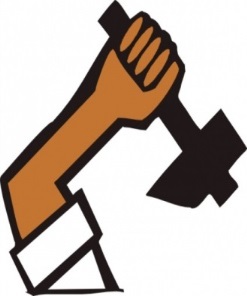 Loon
Arbeid
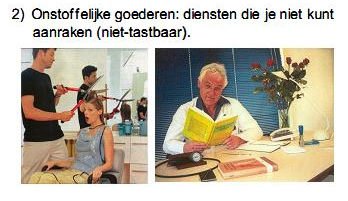 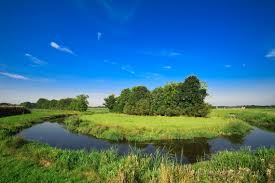 Pacht
Natuur
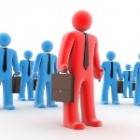 Winst
Ondernemerschap
Productie is afhankelijk van de Kwaliteit van de productiefactoren
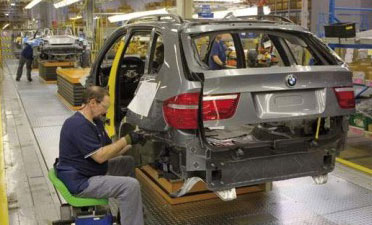 Kwaliteit van Arbeid
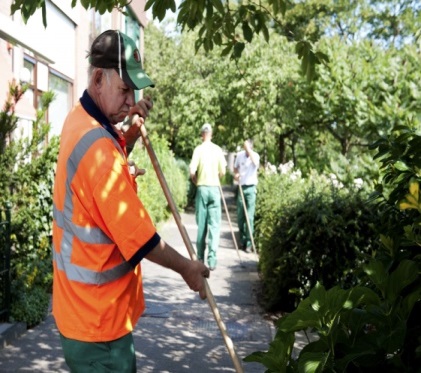 Ongeschoold / geschoold
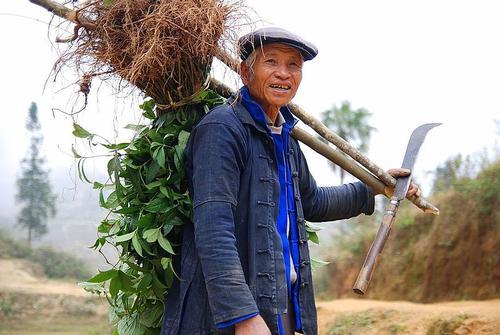 Kwaliteit van kapitaal
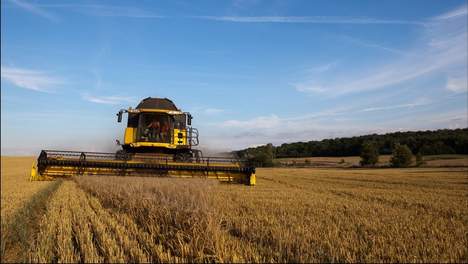 Arbeidsintensief / kapitaal-
                                    intensief
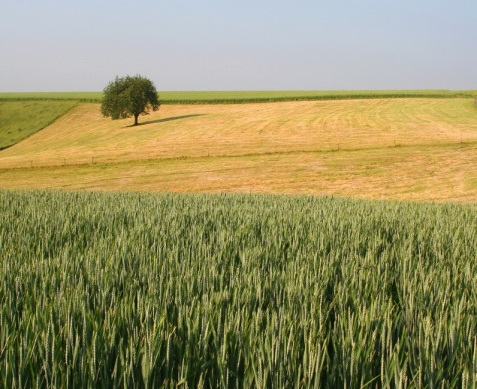 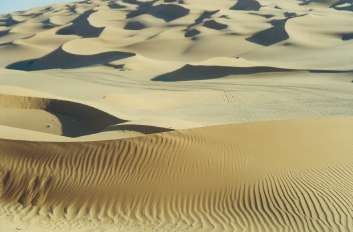 Kwaliteit van de natuur
Onvruchtbare grond / vruchtbaar
Arbeidsintensief - kapitaalintensief
Hangt af van arbeidsproductiviteit en loonkosten 
Zowel arbeidsproductiviteit (productie per werknemer) en de loonkosten bepalen de loonkosten per product. 
Als jouw productie verdubbelt, mag je 2x zo veel verdienen

Hoe hoger de loonkosten per product des te kapitaalintensiever de productie
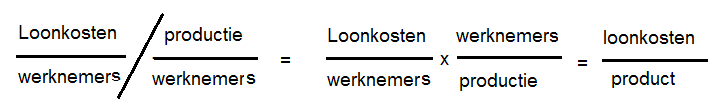 Productiefunctie
Y = f(A, K)
Kapitaal
I
Techniek 1 - Kapitaalintensief
K1
Techniek 2 - Arbeidsintensief
1.000
II
K2
A1
A2
Arbeid
Twee productietechnieken
Kapitaal
Getallenvoorbeeld
Yk
500
400
De productie in Reeland (Y) € 350 mild
De arbeidsproductiviteit (a) = € 100.000
De beroepsbevolking (Aa) = 5 mln
Kapitaalgoederenvoorraad = € 400 mld
Kapitaalproductiviteit = 1,1
318
300
200
Y
= 350
PC
=440
100
Ya = a x Aa (=Yvw)
Ya = € 100.000 x 5 mln = € 500 mld

Yk = k x K (PC)
Yk = € 400 mld  x 1,1 = € 440 mld
Productie
0
500
100
200
300
400
2
Yvw
Maximale productie  = productie capaciteit (PC) = € 440 miljard
Kapitaal = knelpuntfactor
3,5
4
Conjunctuur werkloosheid
4,4
Structuurwerkloosheid
5
Ya
Werkgelegenheid (Av) = Y / a
Av = € 350 mld / € 100.000 = 3,5 mln
6
Arbeid
Getallenvoorbeeld  in schema
Aa = 5 miljoen
Us = 0,6 miljoen
PC = 440
Av* = 4,4 miljoen
Uc = 0,9 miljoen
Av = 3,5 mln
Y = 350
Werkloosheid U = Uc + Us  = 0,9 + 0,6 = 1,5 (miljoen)
Fysieke meeropbrengsten (producten)
Toe- en afnemende fysieke meeropbr.
Constante fysieke meeropbrengsten
Productie
Arbeid
Marginale
Productie
Arbeid
Marginale
Productie
Productie
0
0
0
0
10
1
1
10
10
10
10
2
2
20
15
25
25
10
3
3
30
50
10
4
4
40
50
100
10
30
5
5
50
130
10
20
6
6
60
150
10
0
7
7
70
150
Constante fysieke fysieke meeropbrangsten
Proportioneel variabele kosten
Productie
70
Arbeid
Productie
60
0
0
1
10
50
2
20
40
3
30
30
4
40
20
5
50
Arbeid
Variabele kosten
6
60
10
7
70
0
7
4
5
3
6
1
2
700
100
400
500
300
600
200
Productie
Variabele kosten (loon)
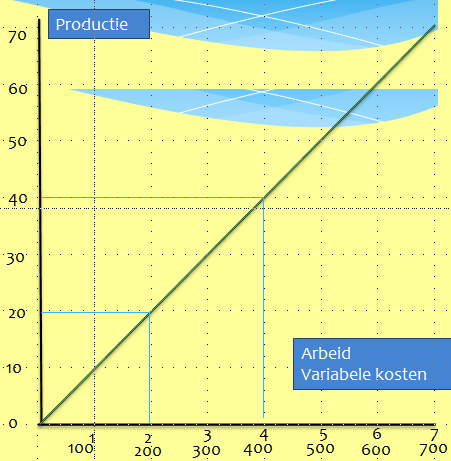 0
0
10
100
20
200
30
300
40
400
50
500
60
600
70
700
Toe- en afnemende fysieke meeropbrangsten
Productie
140
Productie
Arbeid
0
120
0
10
1
100
25
2
Variabele kosten zijn bij toe- en afnemende meeropbrengsten niet meer Propotioneel. We komen daar in een volgend filmpje op terug
80
50
3
60
100
4
40
130
5
Arbeid
Variabele kosten
150
6
20
150
7
0
7
4
5
3
6
1
2
700
100
400
500
300
600
200
Kostenfuncties bij constante fysieke meeropbrengsten
Variabele kosten (VK)
Constante kosten (CK)
Totale kosten (TK)
Gemiddelde variabele kosten = GVK = VK/Q
Gemiddelde constante kosten = GCK = CK/Q
Gemiddelde totale kosten = GTK = TK/Q
Marginale kosten = dTK/dQ
Variabele kosten =	kosten die afhankelijk zijn van de omvang van de productie (loon, materiaal)
Constante (of vaste) kosten = kosten die niet afhankelijk zijn van de omvang van de productie (huur, pacht, afschrijvingen , rentelasten)
Q    VK    CK   TK     GVK  GCK  GTK  MK
TK

VK
CK
1.200
1.000
  800
  600
  400
  200
0       0   500    500    --       --        --        --
10   100  500   600    10     50     60    10
20  200  500   700    10     25      35    10
30  300  500   800   10   16,7   26,7  10
0   10   20  30   40  50   60   70  80
30

20

10
40  400  500  900    10   12,5   22,5  10
50  500  500  1.000  10    10     20     10
GTK
MK = GVK
GCK
60  600  500  1.100   10    8,3   18,3  10
70  700   500  1.200  10    7,1    17,1   10
0   10   20  30   40   50   60   70  80
Marginale kosten bij proportioneel var.kst.
= extra kosten als er één extra product gemaakt wordt
De Marginale kosten zijn dus 
steeds € 10
100
Waar komen die 
extra kosten vandaan?
TK
80
TVK
Constante kosten nemen niet toe
wanneer je meer gaat produceren.
60
euro’s
40
De stijging van de totale kosten 
wordt dus veroorzaakt door de
variabele kosten!
20
TCK
2
4
6
8
10
productie in stuks
Verwerkingsopdracht
Van een bedrijf is het volgende gegeven:
constante kosten bedragen € 180.000,- per periode
variabele kosten zijn € 10,-  per product
de productiecapaciteit per periode is 45.000 producten
50
25
Totaalbedrag
Bedrag per product
40
20
Teken:
totale constante kosten
totale variabele kosten
totale kosten
Teken:
gemiddelde constante kosten
gemiddelde variabele kosten
gemiddelde totale kosten
30
15
euro’s  (x 10.000)
euro’s
TK
20
10
TVK
GTK
10
5
GVK = MK
TCK
10
10
20
20
30
30
40
40
50
50
productie (x 1.000)
productie (x 1.000)
GCK